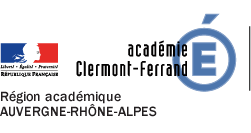 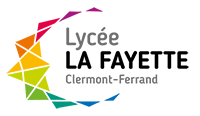 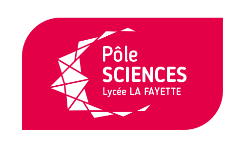 FabLab & Laboratoire
en
Sciences de l’Ingénieur
Mercredi 16 janvier 2019
Lycée Raspail
5 bis avenue Maurice d’Ocagne
75014 Paris
Sciences de l’ingénieurMichael Valleix - DDFPT
1 - Le contexte
Objectif : replacer les Sciences de l’Ingénieur (SI) au centre du lycée	


Les laboratoires existants vieillissent


Valoriser les enseignements des sciences de l’ingénieur dans une offre de formation scientifique


Un chemin d’avenir vers les métiers d’ingénieurs
Les sciences de l’ingénieur
2nd G.T.
C.P.G.E.
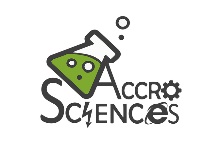 2 – Mise en place d’un groupe de travail collaboratif
Objectif : redynamiser les équipes pédagogiques	


Concevoir, profiler et transformer l’espace pédagogique SI actuel en un laboratoire d’ingénierie défini par : un fablab associé à un espace d’expérimentation et l’ensemble est  connecté aux ressources numériques

En induisant une recherche et une mise en application de nouvelles modalités pédagogiques

En induisant une mise en commun et uniformisation les progressions pédagogiques

En induisant des exigences sur les supports pédagogiques
2 réunions par mois durant 6 mois organisées par l’IA IPR et le DDFPT
3 – Définition des besoins du futur laboratoire
Objectif n°1 : les espaces
	
Une capacité d'accueil de 36 élèves avec une organisation spatiale permettant de la co-intervention

Un espace unique autorisant l’intégralité des pratiques pédagogiques (prototypage, expérimentation, formalisation)

Un confort thermique, acoustique et visuel

Des îlots de 4 personnes permettant des expérimentations sur des produits et des systèmes avec 2 postes informatiques connectés aux ressources numériques

Une circulation simplifiée facilitant les projets, le prototypage et la mise en place de pratiques pédagogiques innovantes

De l’agencement et du rangement afin de maintenir l’espace aéré, lumineux et ouvert
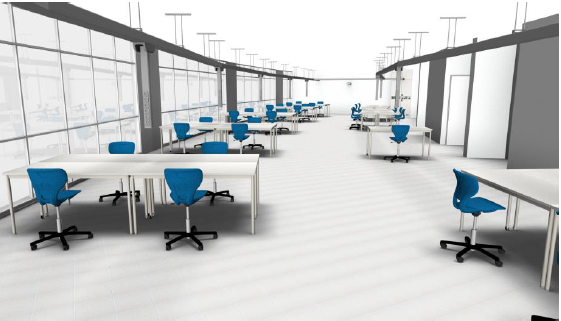 3 – Définition des besoins du futur laboratoire
Objectif n°2 : les équipements	

Définir les équipements d’un fablab qui faciliteront l’acquisition des compétences suivantes et qui s’appuieront la démarche de projet

Innover

Analyser

Modéliser Résoudre

Expérimenter Simuler

Communiquer dans l’espace numérique

Un recensement des moyens et des systèmes existants conformes aux attentes et aux ambitions des sciences de l’ingénieur (prototypage, projet, démarche scientifique et démarche expérimentale)

Une recherche approfondie des nouveaux moyens et systèmes à acquérir avec des critères d’appétence, de modernité et de connectivité
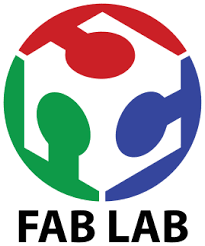 4 – Les solutions retenues : le laboratoire
Un espace unique de 200 m² avec  10 îlots connectés au réseau via le Wi-Fi et 4 connexions filaires

Toutes les compétences des sciences de l’ingénieur seront appréhendées dans le même laboratoire avec une double vidéo-projection en simultanée via tablettes ou PC : 

	1-  Créer des produits innovants
	2-  Analyser les produits existants pour appréhender leur complexité
	3-  Modéliser les produits pour prévoir leurs performances 
	4-  Valider les performances d’un produit par les simulations numériques et les expérimentations
	5-  S’informer, choisir, produire de l’information pour communiquer au sein d’une équipe ou avec des    	      intervenants extérieurs
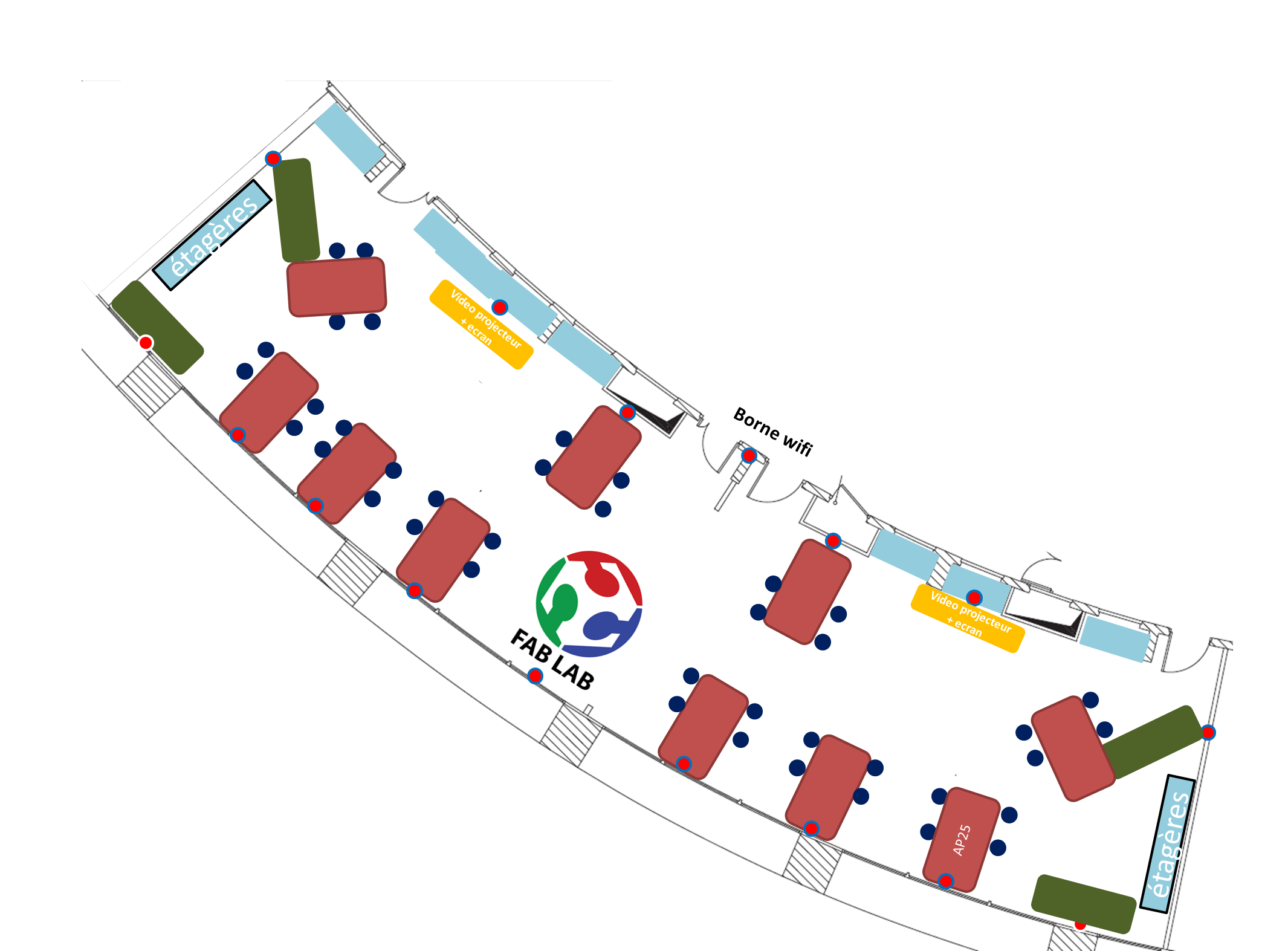 4 – Les solutions retenues : le laboratoire
Au centre des apprentissages, on retrouve un FabLab placé dans un environnement numérique qui doit répondre, au travers du prototypage, aux exigences  suivantes :

Innovation, conception, acquisitions, mesures, simulation et validation du modèle

De part et d’autre du FabLab, des îlots pouvant accueillir 4 élèves, 2 PC, 1 tablette et 1 système connecté aux services des expérimentations

L’organisation de l’espace permet la mise en place des nouvelles modalités pédagogiques autour :

Pédagogie inversée - Evaluation formative renforcée - Moodle - Quizz box – HSP – Plikers (Laminated cards, site Plikers)
Projets, prototypage, démarches expérimentales et scientifiques
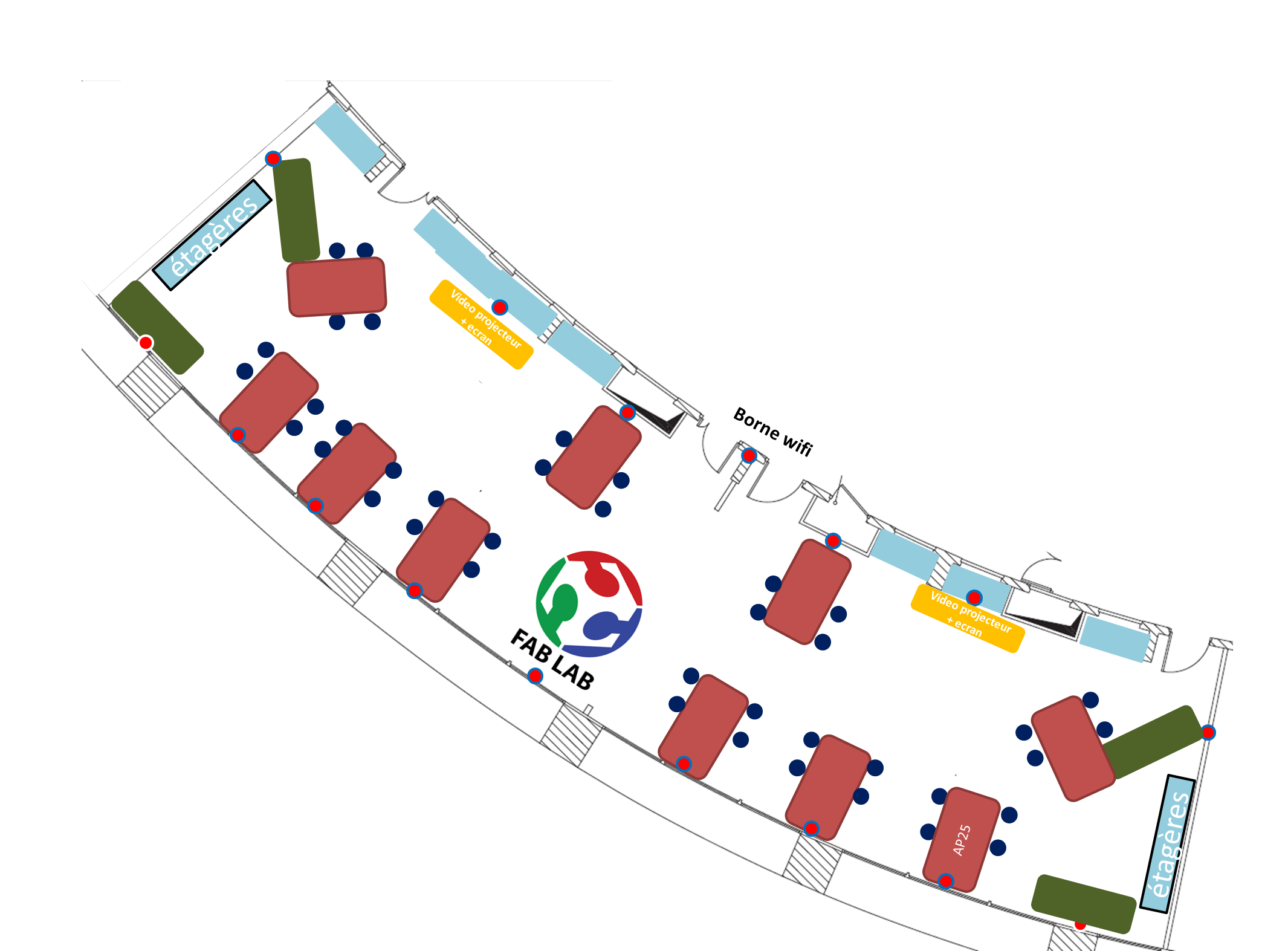 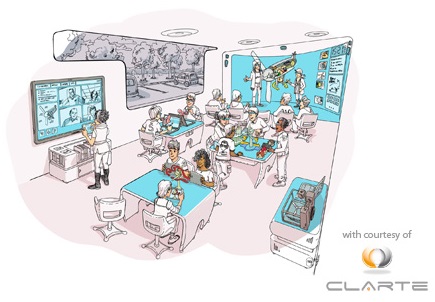 4 – Les solutions retenues : le Fablab
Le FABLAB au service des apprentissages

Une approche par les compétences du programme pour cibler les matériels nécessaires dans le fablab
Des compétences différentes lors des prototypages peuvent mobiliser les mêmes matériels.
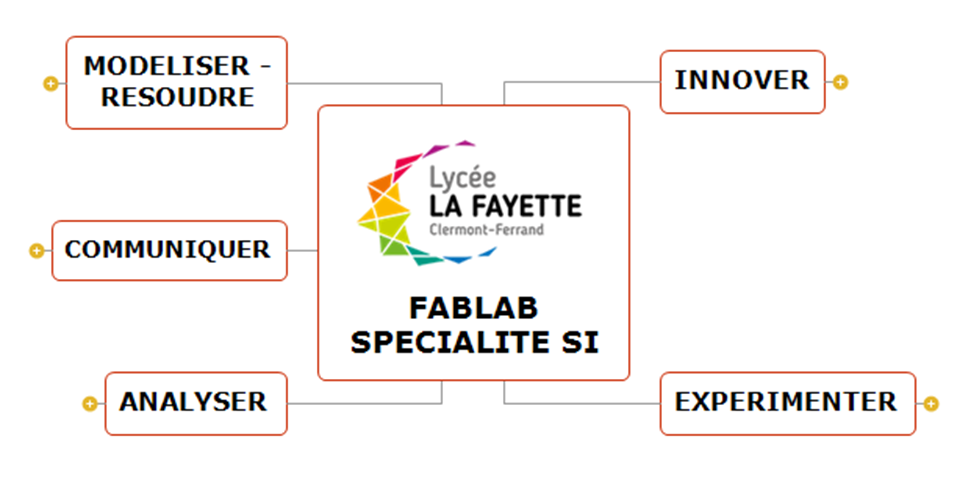 4 – Les solutions retenues : le Fablab
Le FABLAB au service du prototypage : MATIERE – INFORMATION - ENERGIE
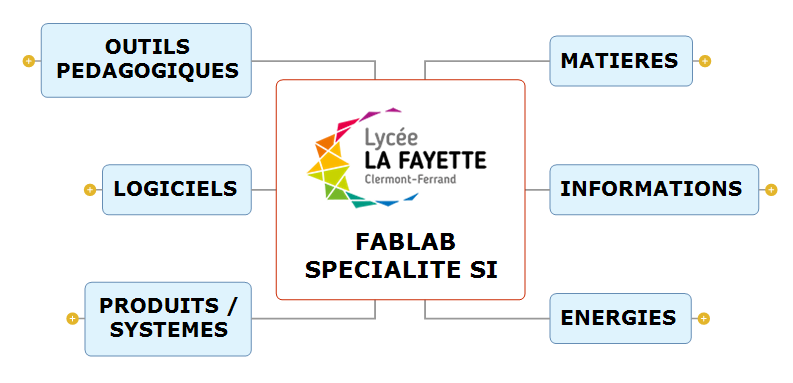 4 – Les solutions retenues : Le Fablab
Le FABLAB : MATIERE
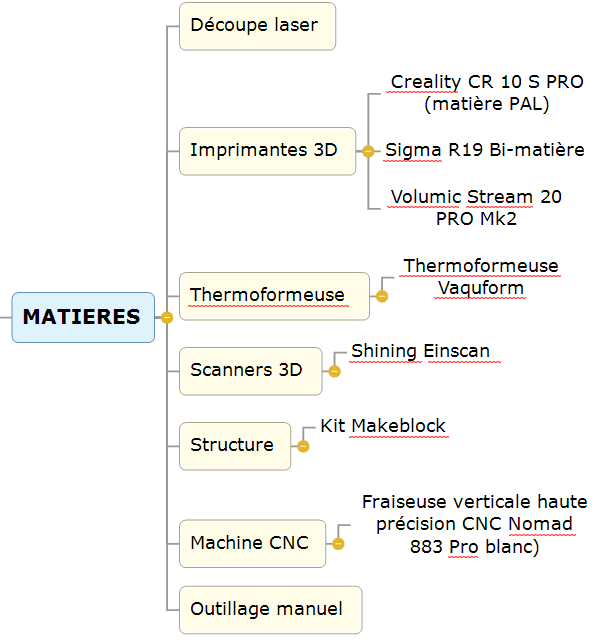 4 – Les solutions retenues : Le Fablab
Le FABLAB : INFORMATION
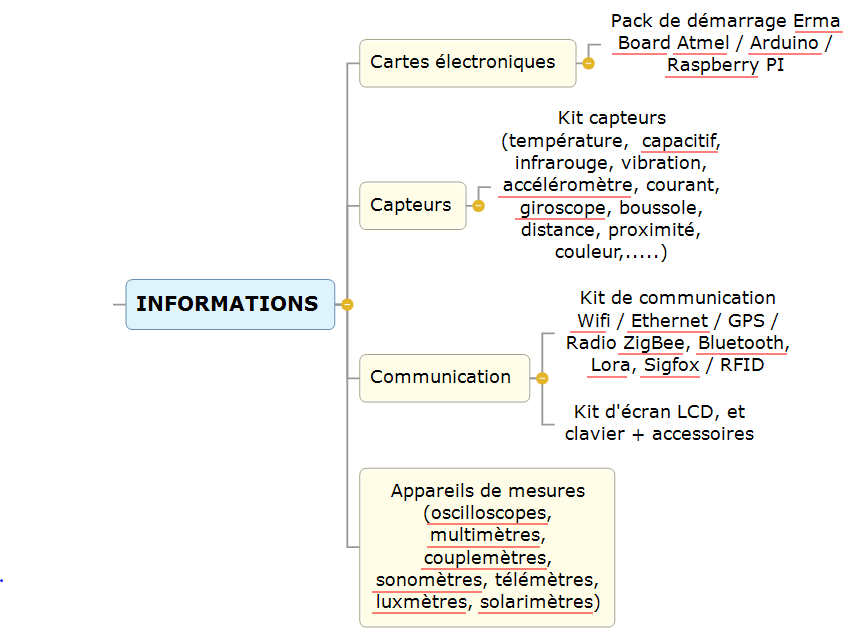 4 – Les solutions retenues : Le Fablab
Le FABLAB : ENERGIE
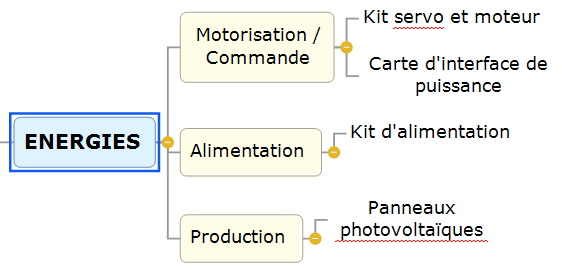 4 – Les solutions retenues : Le Fablab
Le FABLAB : LOGICIELS
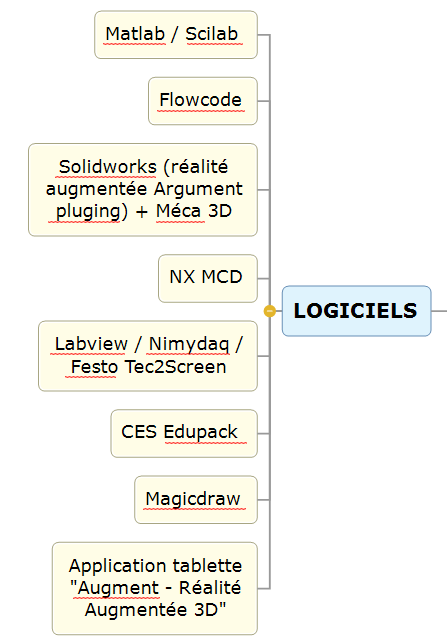 5 – Les solutions retenues : au service des enseignements des sciences de l’ingénieur
Organisation pédagogique proposée par l’équipe des professeurs du lycée La Fayette









Ébauche d’une progression pédagogique pour la classe de première
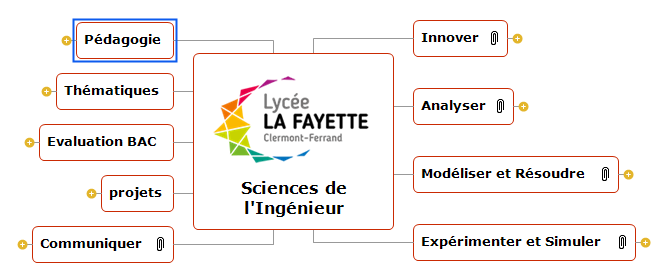 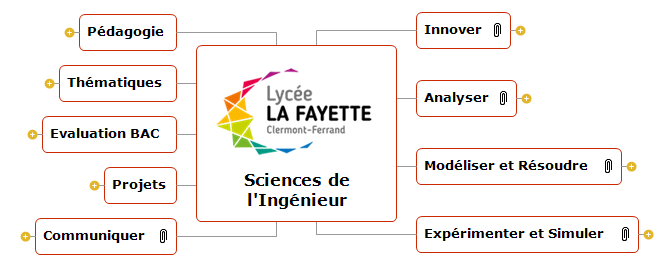 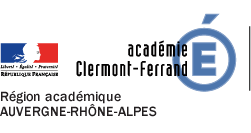 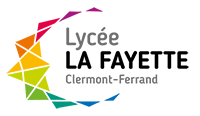 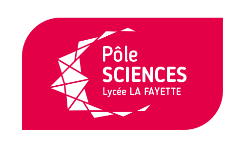 FIN…


MERCI DE VOTRE ATTENTION